SAVE- sen avnavling vid behov av ventilation
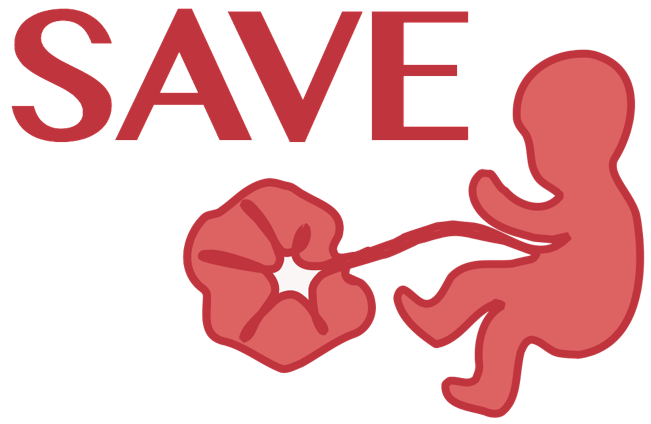 [Speaker Notes: BILD 1 Vad är SAVE–kort introduktion 
SAVE är en studie som initierats av barnläkaren Ola Andersson som har skrivit en avhandling om avnavlingstidpunkt. Tillsammans med sin forskargrupp vill han nu studera avnavling hos barn som är i behov av ventilation eller andningsstöd direkt efter födelsen]
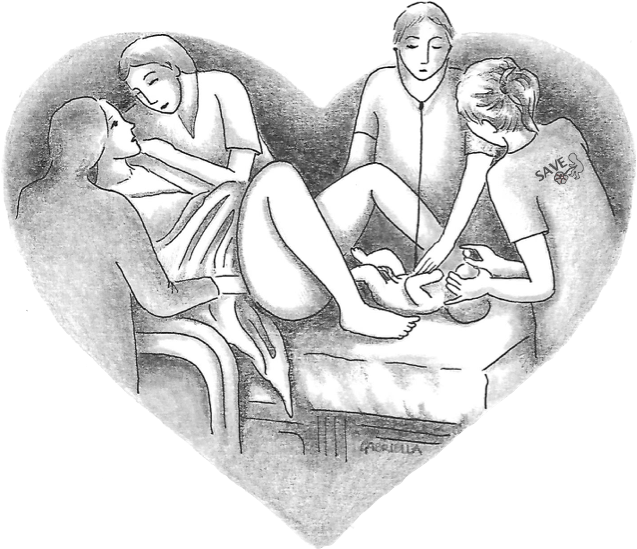 SAVE
Jämföra att 
låta navelsträngen vara intakt i minst 3 minuter
med att 
klippa av den när barnet behöver hjälp med andningen
[Speaker Notes: BILD 2.
Syftet med studien är undersöka vad som sker om man påbörjar andningsstöd med navelsträngen intakt I minst 3min jämfört med att klippa navelsträngen direkt och sedan påbörja andningstöd., vilket är den rekommenderade vården som ges idag]
Tidigare studier
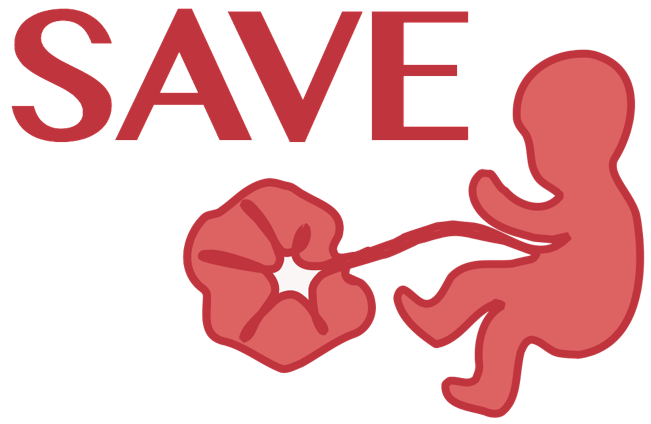 Varför en ny studie?
Vad gör moderkakan?
[Speaker Notes: BILD 3.
Vad gör moderkakan 
Inne i mammas mage ”andas” bebisen via blodet som cirkulerar mellan barnet, navelsträngen och moderkakan som tillför barnets syre, näring och allt som behövs för att barnet ska växa och trivas. I moderkakan finns hela tiden en tredjedel av det cirkulerande blodet. När barnet föds och tar sitt första andetag så ställs fostrets blodcirkulation om till en cirkulation som sen pågår resten av livet. I minuterna efter födelsen pulsera blodet i navelsträngen – hos vissa upphör pulsationerna efter några minuter hos andra kan det fortgå tills efter moderkakan är framfött. 

Tidigare studier är gjorda på friska barn, där man har set positiva effekter av att barnet får så mycket av sin blodvolym som möjligt. Viktiga och skyddande stamceller förs över till barnet, något som annars gått till spillo. Studier har visat att på längre sikt att finmotoriken ökar de första månaderna, framför allt hos pojkar. Liksom det sociala samspelet var också mer utvecklat hos barn med sen avnavling.  
Idag avnavlas de flesta friska barn efter minst 3 minuter

Varför en ny studie
En liknande studie är genomfört i Nepal och publicerat nyligen. Den visade att barn i behov andningsstöd hade bättre Apgar efter 5 minuter och återhämtar sig bättre  Det behövs nu en studie i Svensk kontext för att bekräfta de resultaten i Nepal och därtill beforska vilken betydelse det har för barnets hälsa på längre sikt.]
Det handlar om 1 dl blod…
[Speaker Notes: BILD 4.
Hos ett barn som väger runt tre kilo motsvarar den sena avnavlingen ett tillskott på en deciliter blod. Detta att jämföra med att en vuxen person skulle få ungefär två liter extra blod. Den extra deciliter blod innehåller så pass mycket järn att det motsvarar tre till fyra månaders behov för ett spädbarn]
Det handlar om 1 dl blod…
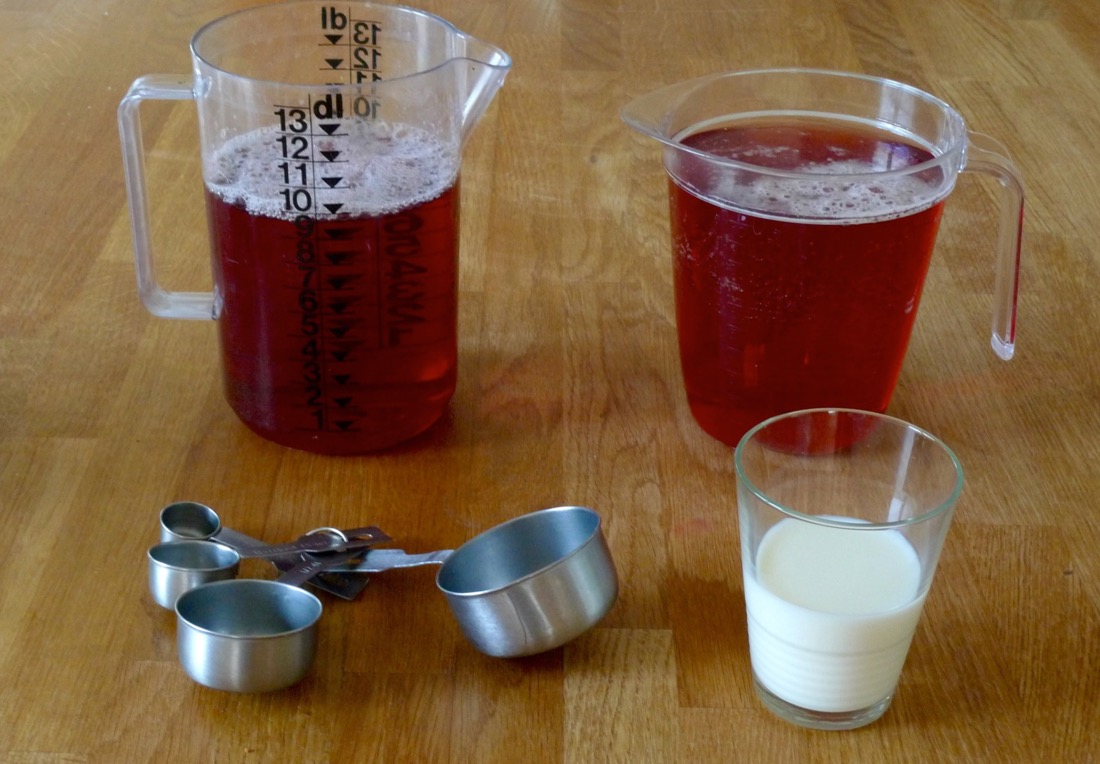 [Speaker Notes: BILD 4.
Hos ett barn som väger runt tre kilo motsvarar den sena avnavlingen ett tillskott på en deciliter blod. Detta att jämföra med att en vuxen person skulle få ungefär två liter extra blod. Den extra deciliter blod innehåller så pass mycket järn att det motsvarar tre till fyra månaders behov för ett spädbarn]
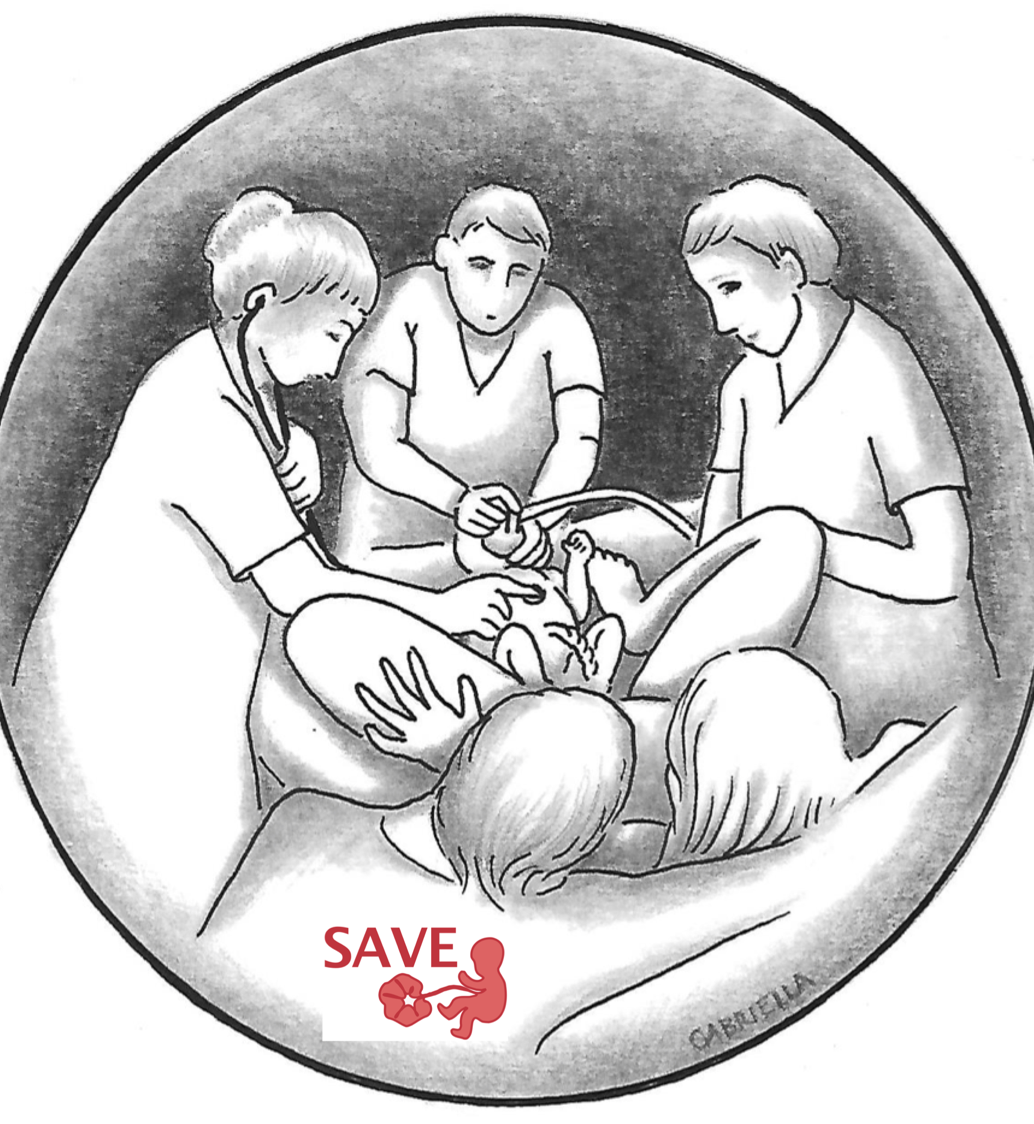 Hur går studien till?
Lottning  sker strax före barnet föds.
Utrustningen man använder är samma i grupperna
Skillnaden är att navelsträngen inte klipps av direkt och därför måste barnet påbörja andningsstöd nära mamma.
All personal kommer genomgått praktisk träning före studie start

      Extrakontroller för studien
Hur snabbt barnet andas vid 1 och 6 timmars ålder
Blodsocker efter 3-4 timmar
Uppföljning vid 1 års ålder
[Speaker Notes: BILD 5 
Har barnet samma chans att leva? Ja det finns ingen risk för barnet att bli utsatt för fara. 

Påbörjas inte återupplivning förrän efter 3min om man väntar med avnavling? Man påbörjar direkt efter barnet födelse och när det bedöms att barnet är i behov av andningsstöd . Då jobbar man bedside minst 3min. Och först därefter klipper man navelsträngen eller låter den vara ett tag till om barnet inte behöver mer hjälp? Bedömer man efter 3 min att barnet är i fortsatt behov för extra stöd klipps navelsträngen och barnet flyttas över till det närliggande barnbordet

Kan det bli fördröjning med utrustningen?  Nej lottas man till intakt navelsträng så rullas det in en for studien  specialbyggd ställning med samma utrustning som finns vid barnbordet så att man kan arbeta nära mamman . Detta görs så den är på plats strax innan barnet föds

Kommer personalen kunna göra ett lika bra jobb? Ja och föräldrarna kommer kunna vara med lättare och se vad som görs och få återkoppling direkt. 

Finns det några risker med sen avnavling? 

Innebär studien extra undersökningar eller uppföljningar? 
Hur barnet andas vid 1 och 6 timmars ålder
Blodsocker efter 3-4 timmar
Uppföljning vid 1 års ålder]
Var och när
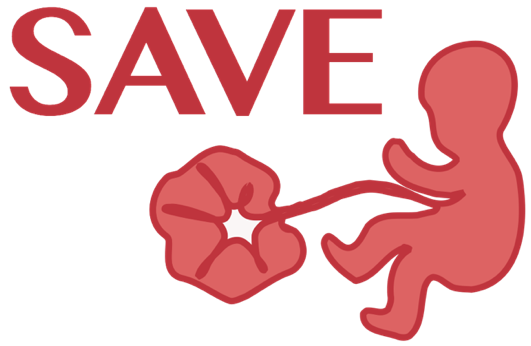 Var ska studien genomföras?
			   Malmö
				Längre fram flera andra sjukhus inkl Lund

När? Start 30 september 2019
[Speaker Notes: BILD 6]
Vill du/Ni vara med?
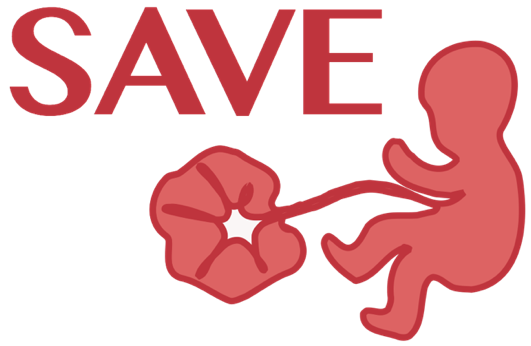 Inklusionskriterier 
v35+0
Enkelbörd
Förväntad vaginal förlossning
Kvinnan/paret kan på adekvat sätt tillgodogöra sig informationen om studien

Information och samtycke
[Speaker Notes: BILD 7
Muntlig och skriftlig information redan på MVC
Vilken graviditetsvecka är lämplig att ge info i? Vid glukosbelastningen 
Samtycke måste signeras av båda vårdnadshavare, kan ske på MVC?]
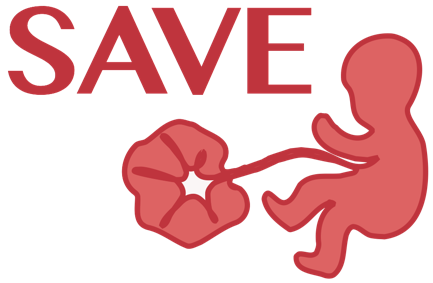 Ola Andersson, Forskningsansvarig, överläkare neonatalavdelningen	040-33 10 00
Gisela Rickle, Forskningsansvarig, överläkare förlossningsavdelningen 	040-33 10 00

Pernilla Lundgren, Barnmorska, studiesamordnare
Elin Åberg, Barnmorska
Malin Liljenberg,  Barnmorska 
Förlossningen Malmö 040-33 10 00 eller 0771-111 888
[Speaker Notes: BILD 8]